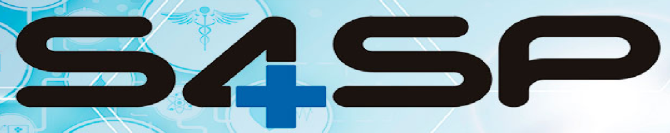 AMBULATÓRIO
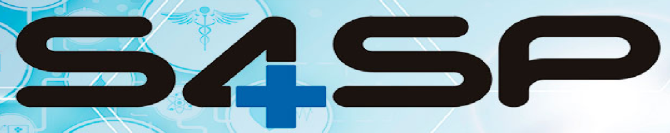 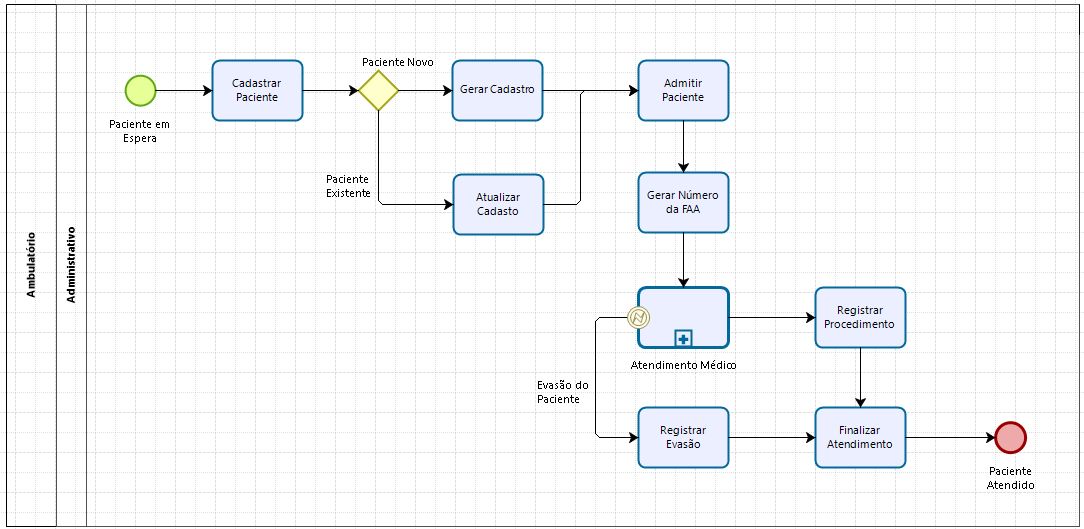 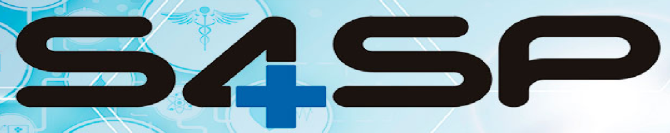 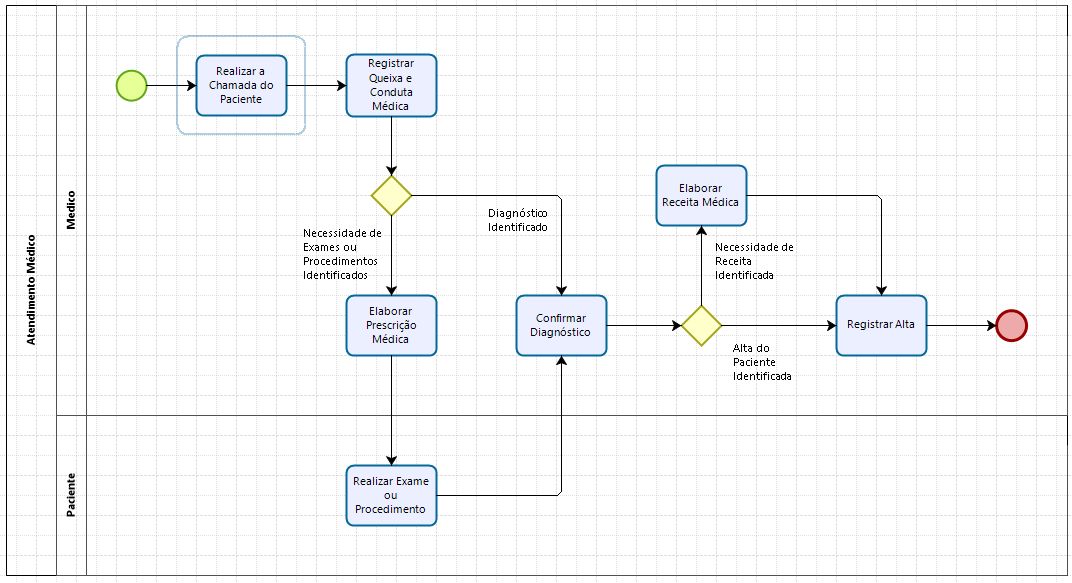 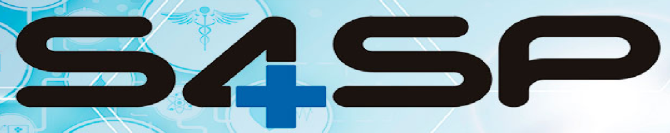 SADT
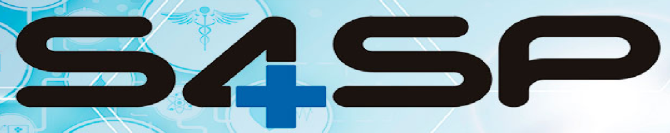 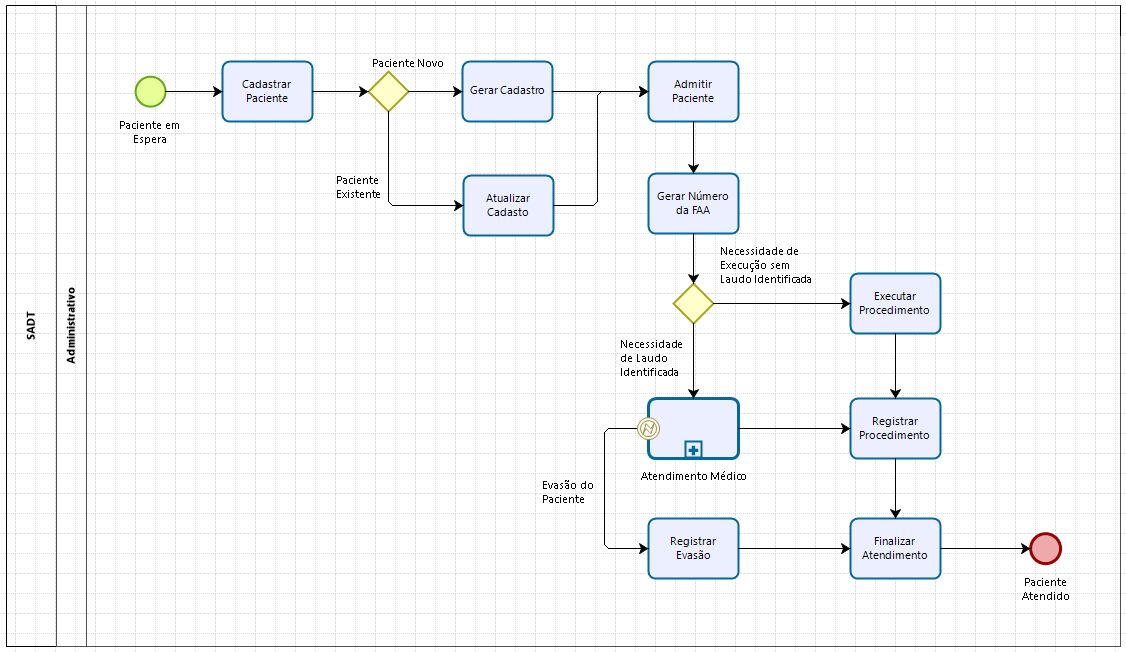 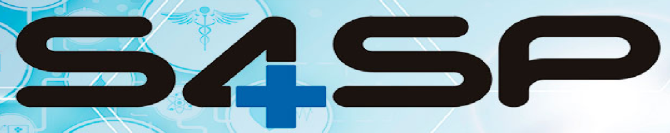 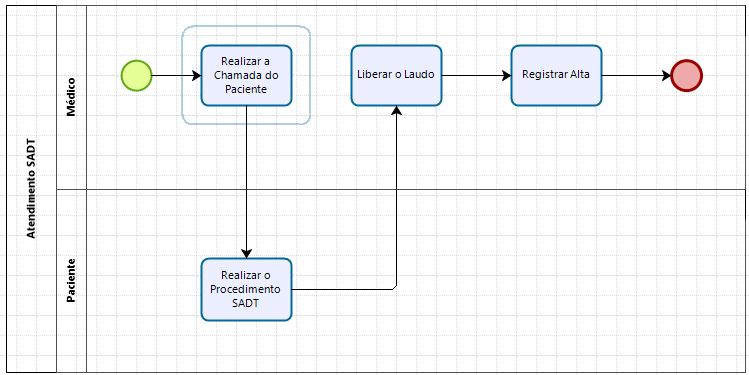 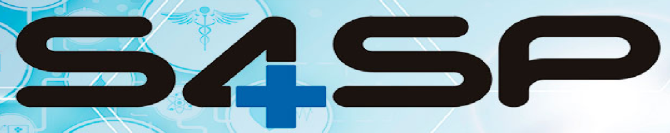 PRONTO-SOCORRO
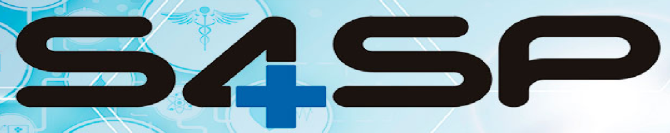 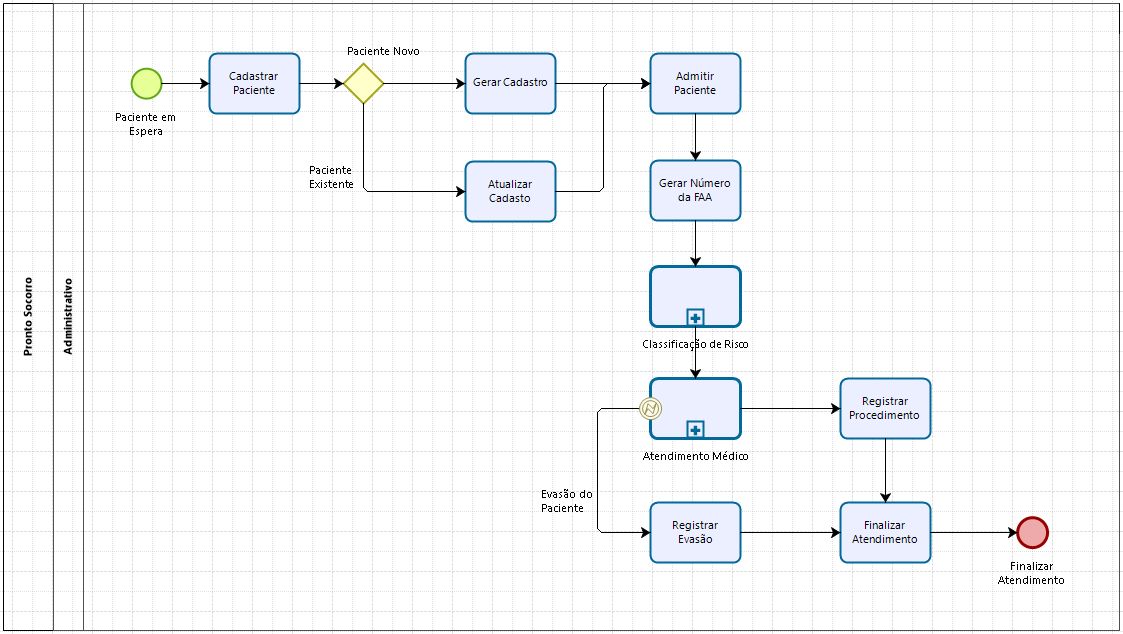 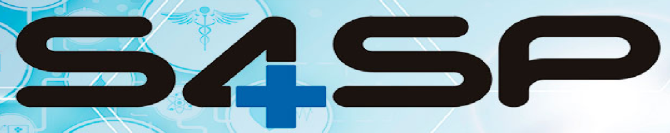 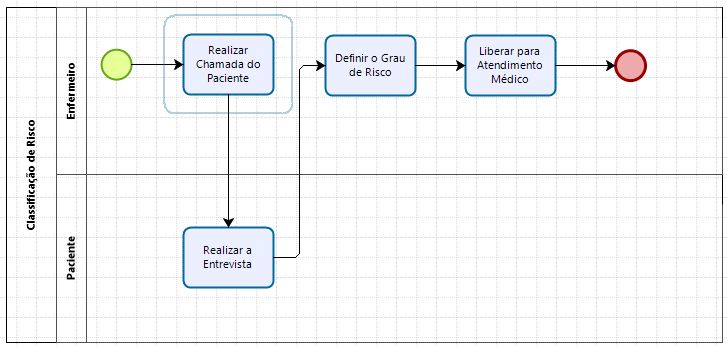 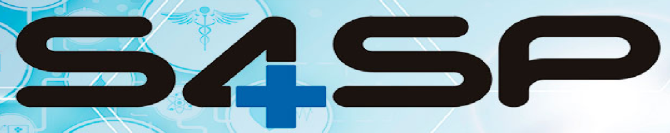 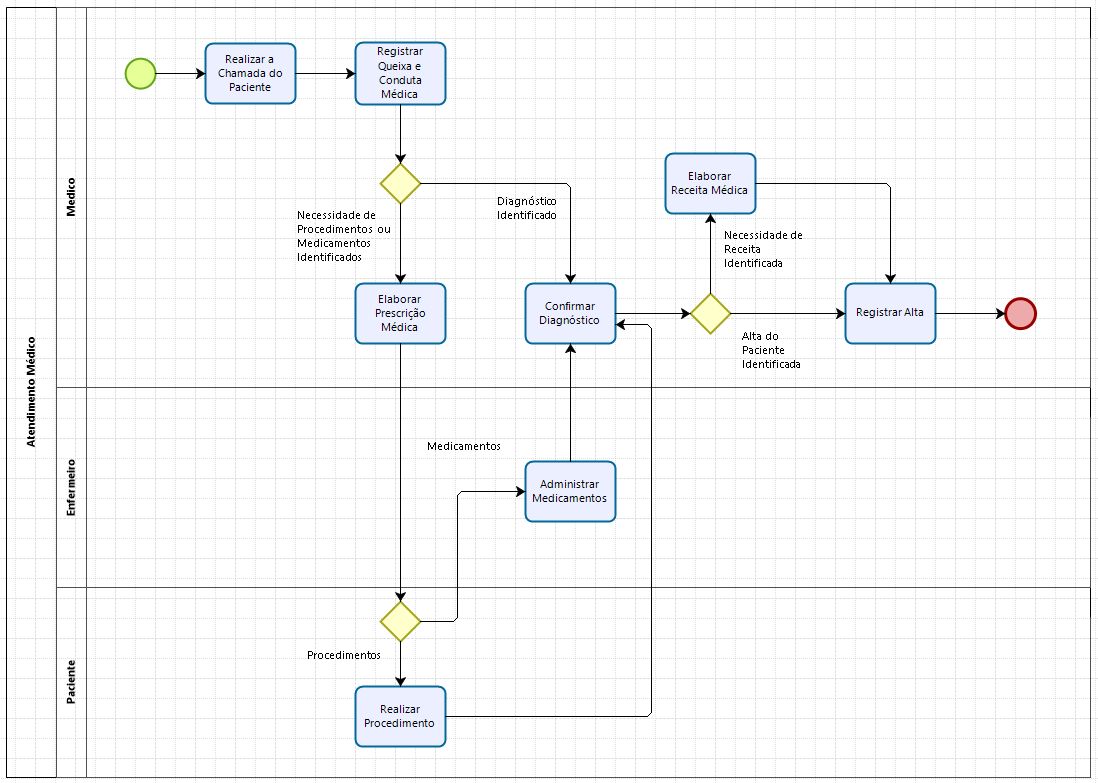 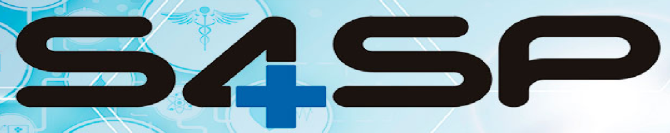 INTERNAÇÃO
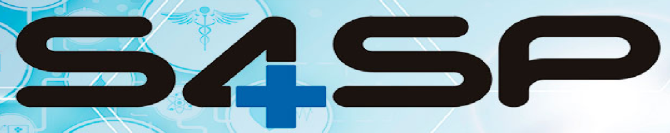 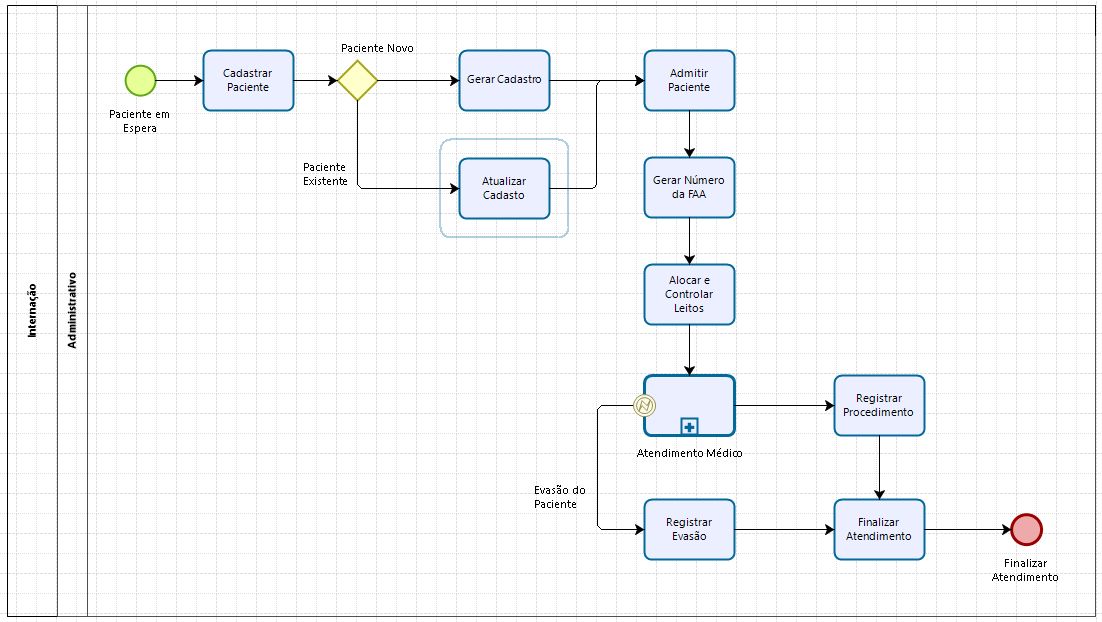 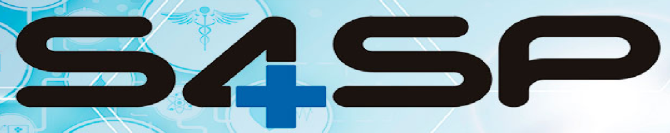 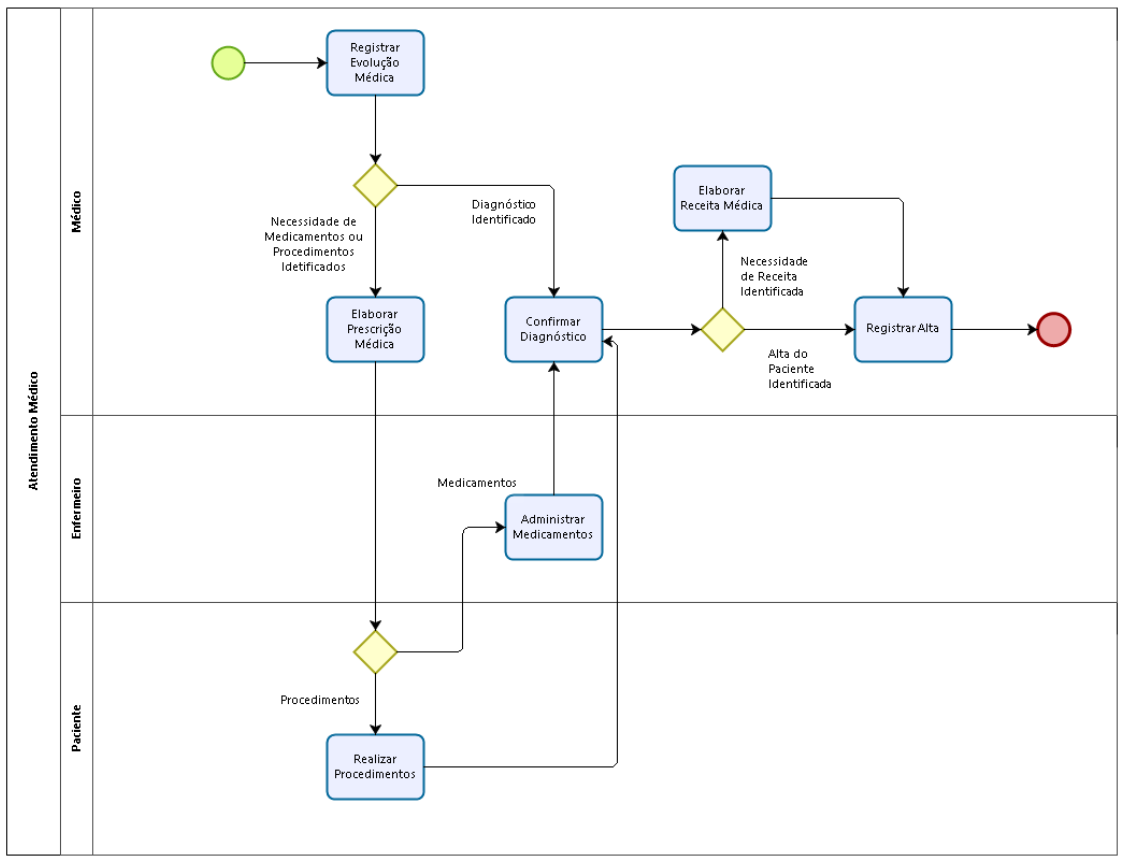 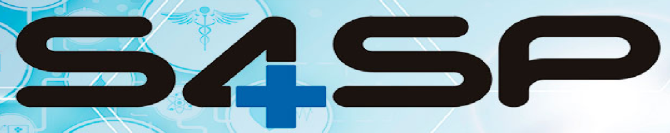 SAME
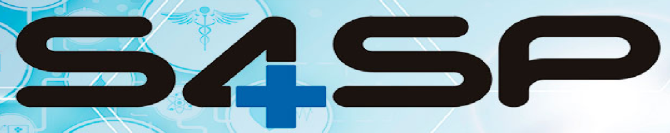 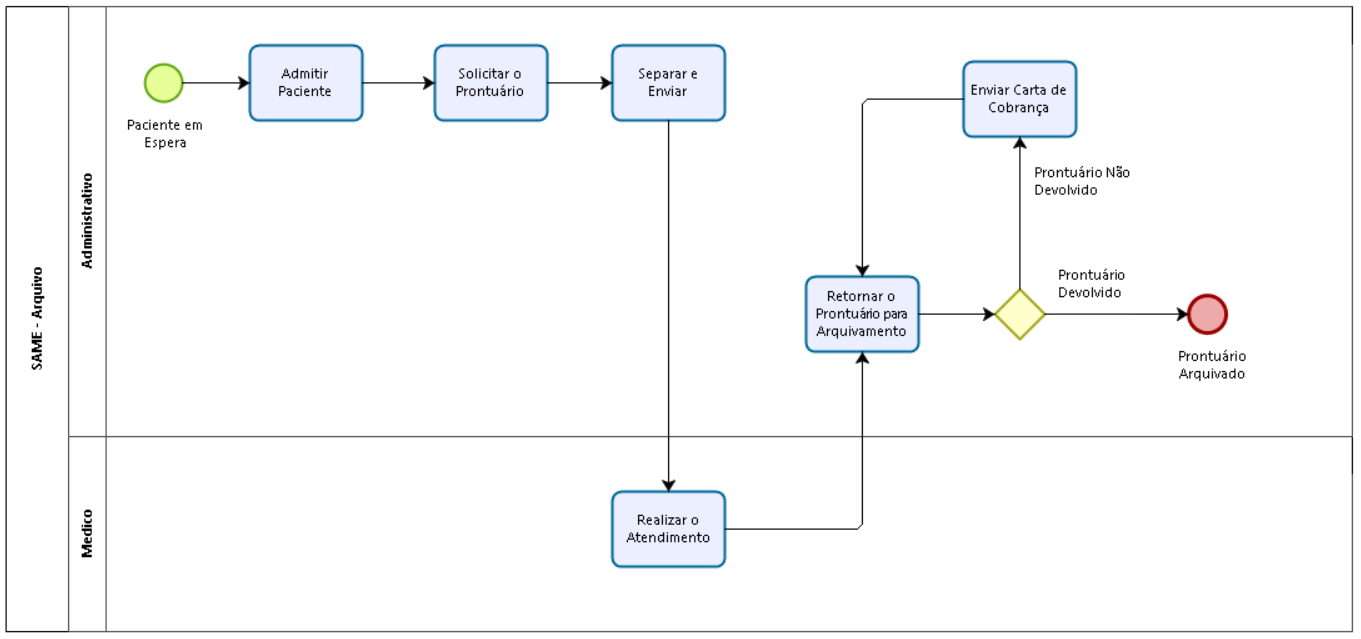 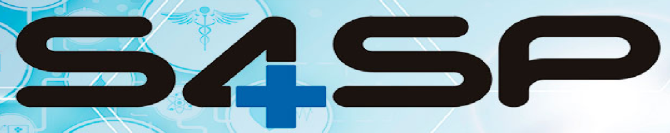 FARMÁCIA SI³
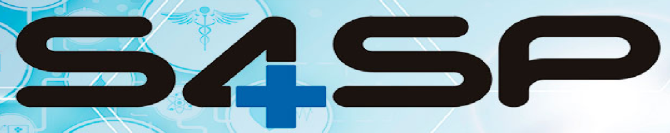 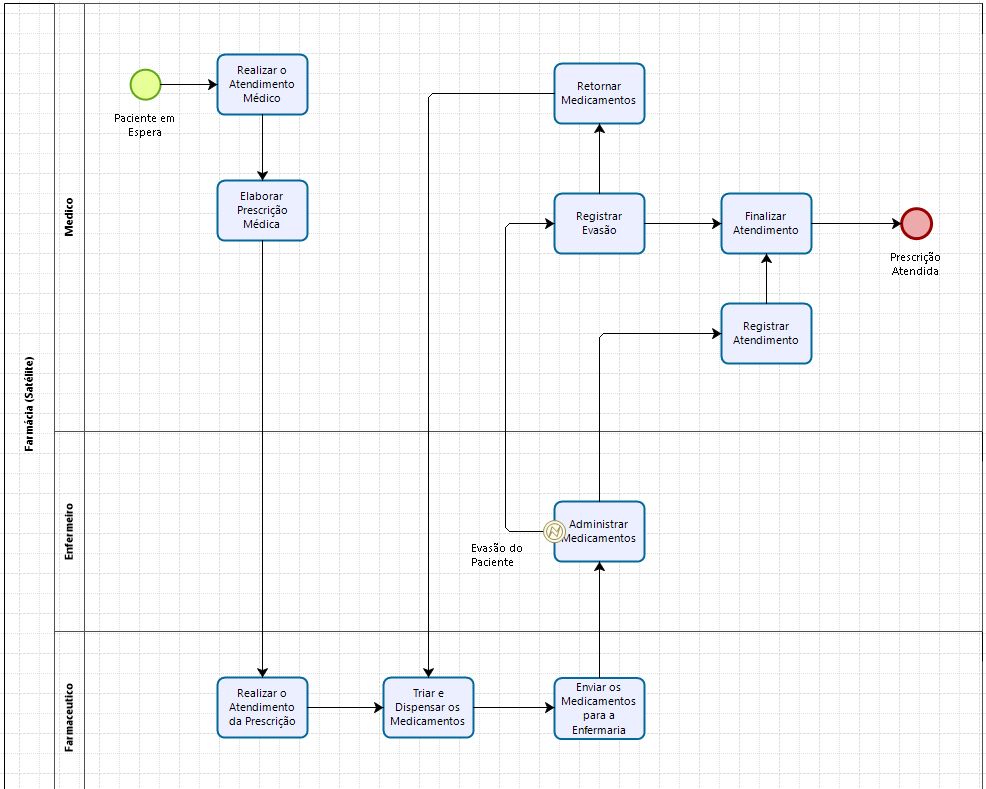 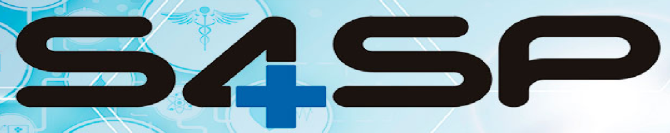 FATURAMENTO BPA
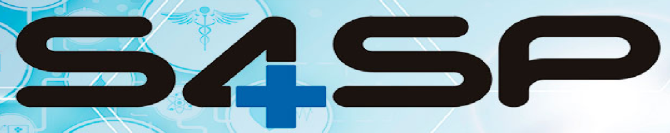 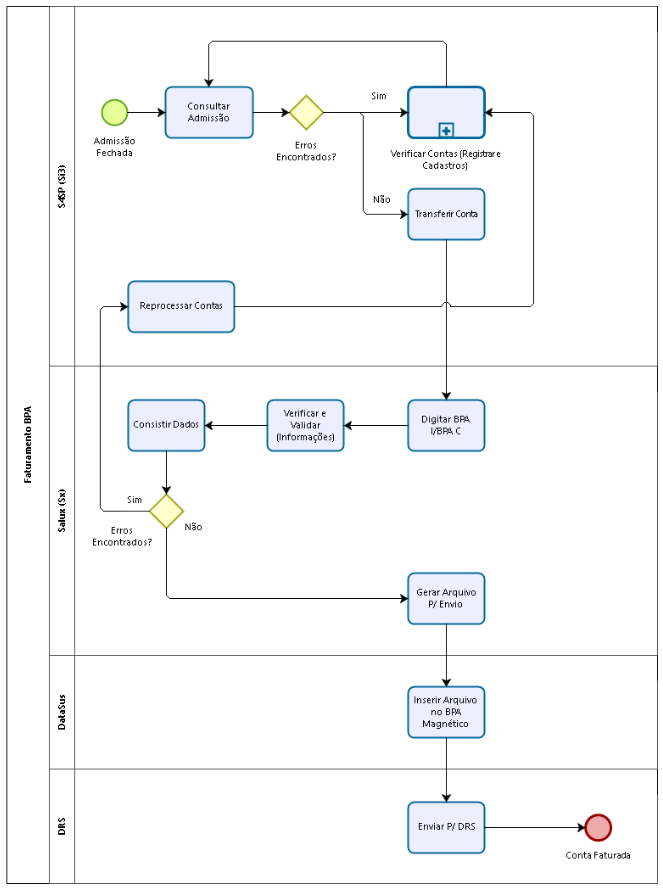 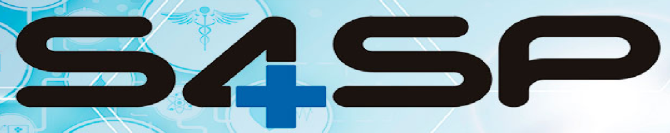 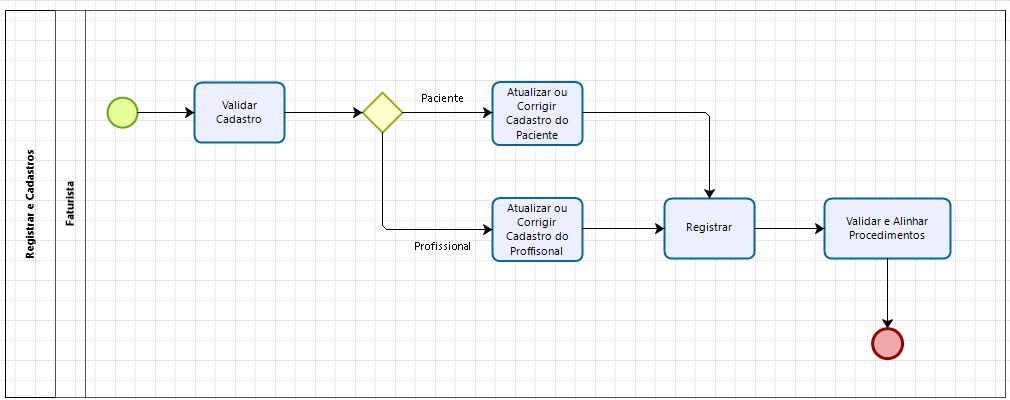 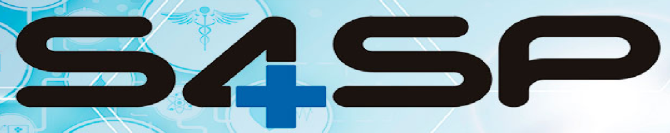 FATURAMENTO AIH
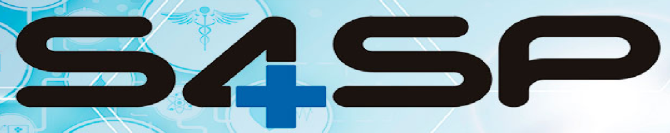 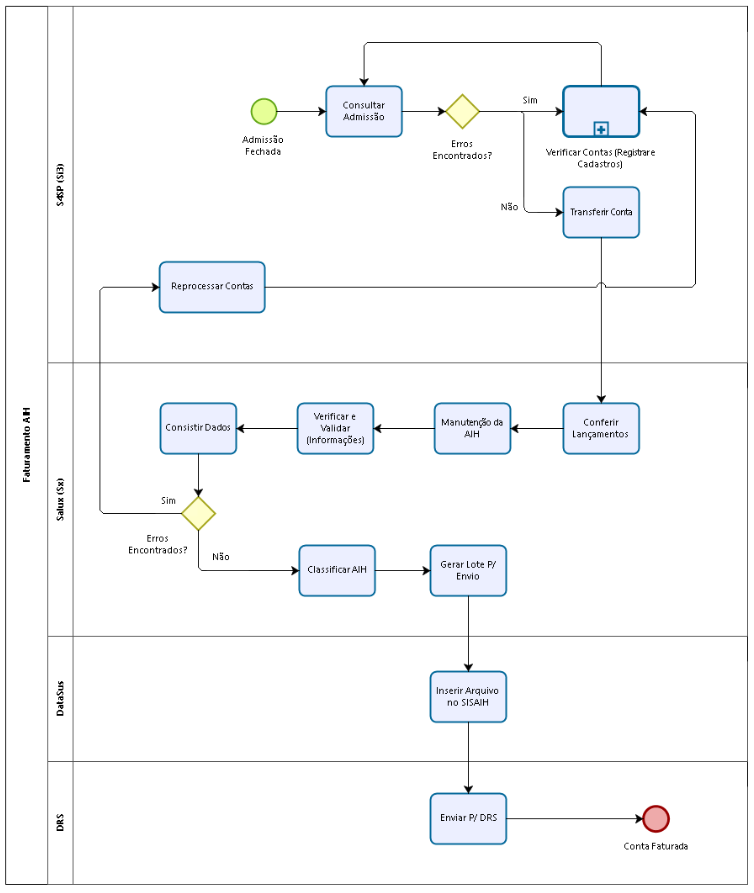 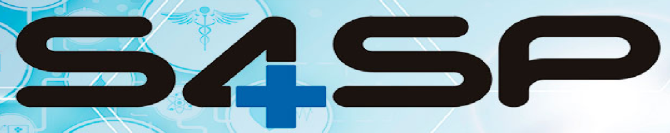 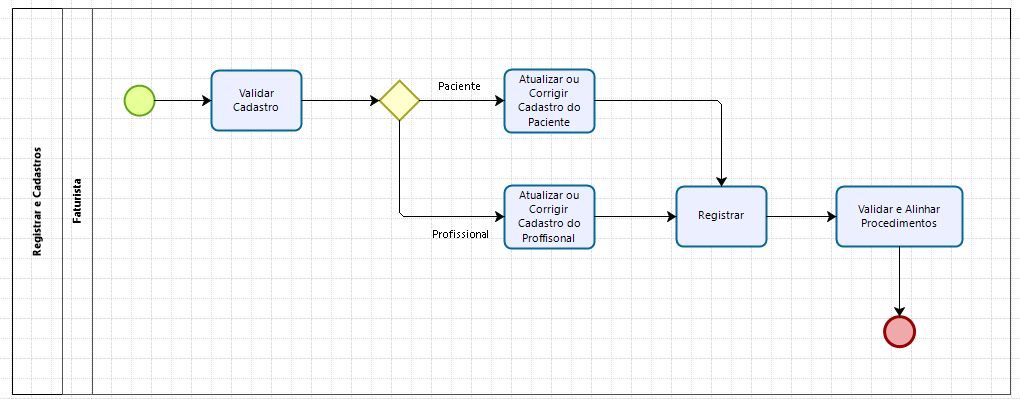 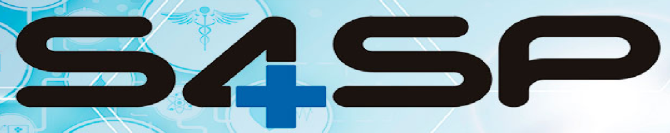 FATURAMENTO BPA(Nativo Si3)
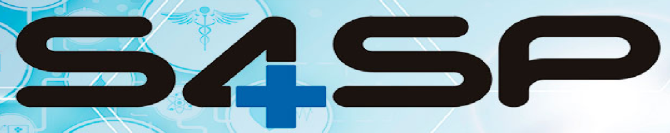 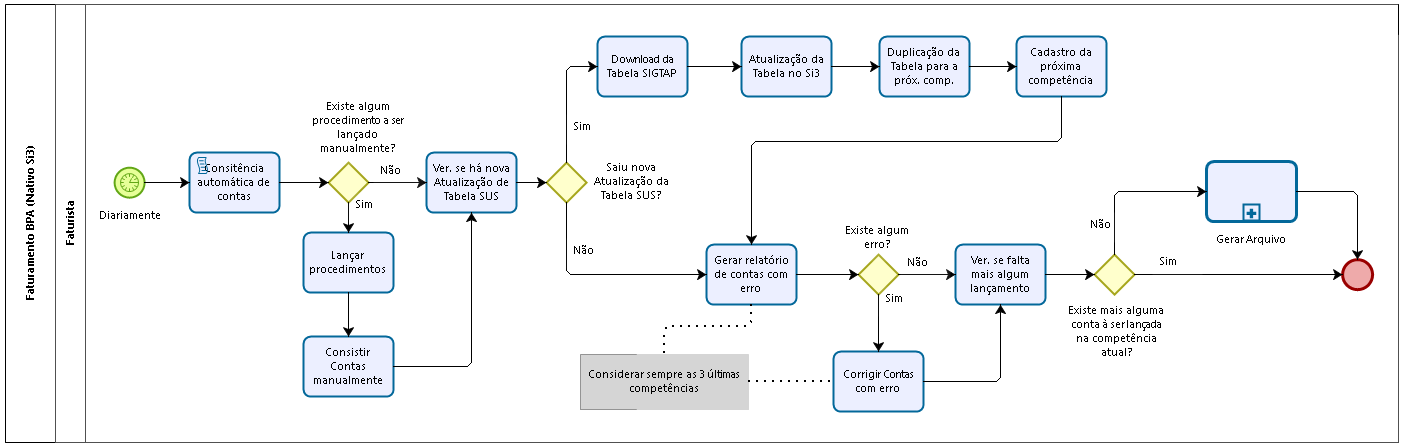 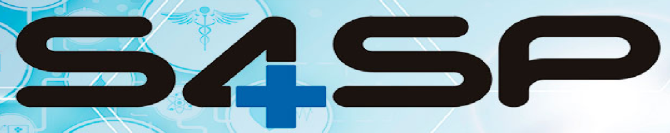 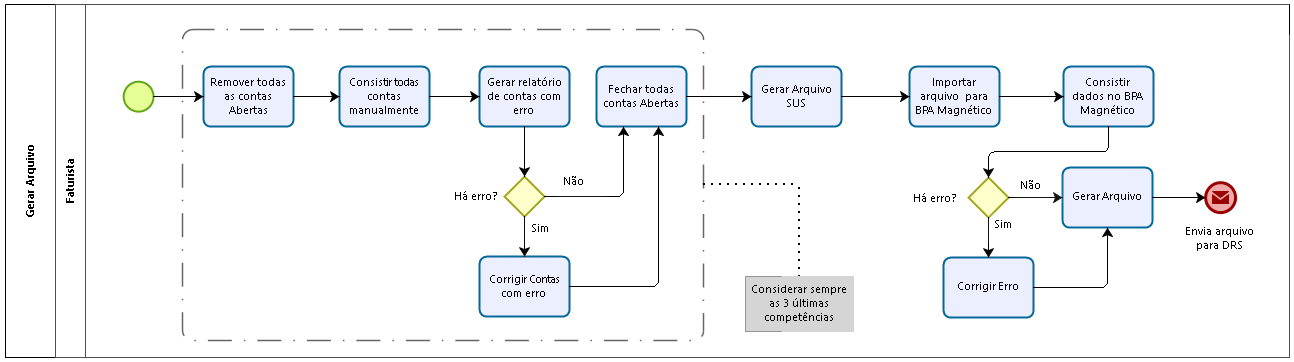 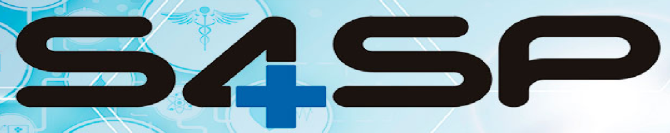 FATURAMENTO APAC(Nativo Si3)
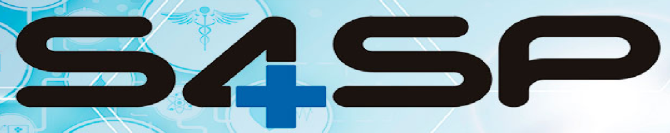 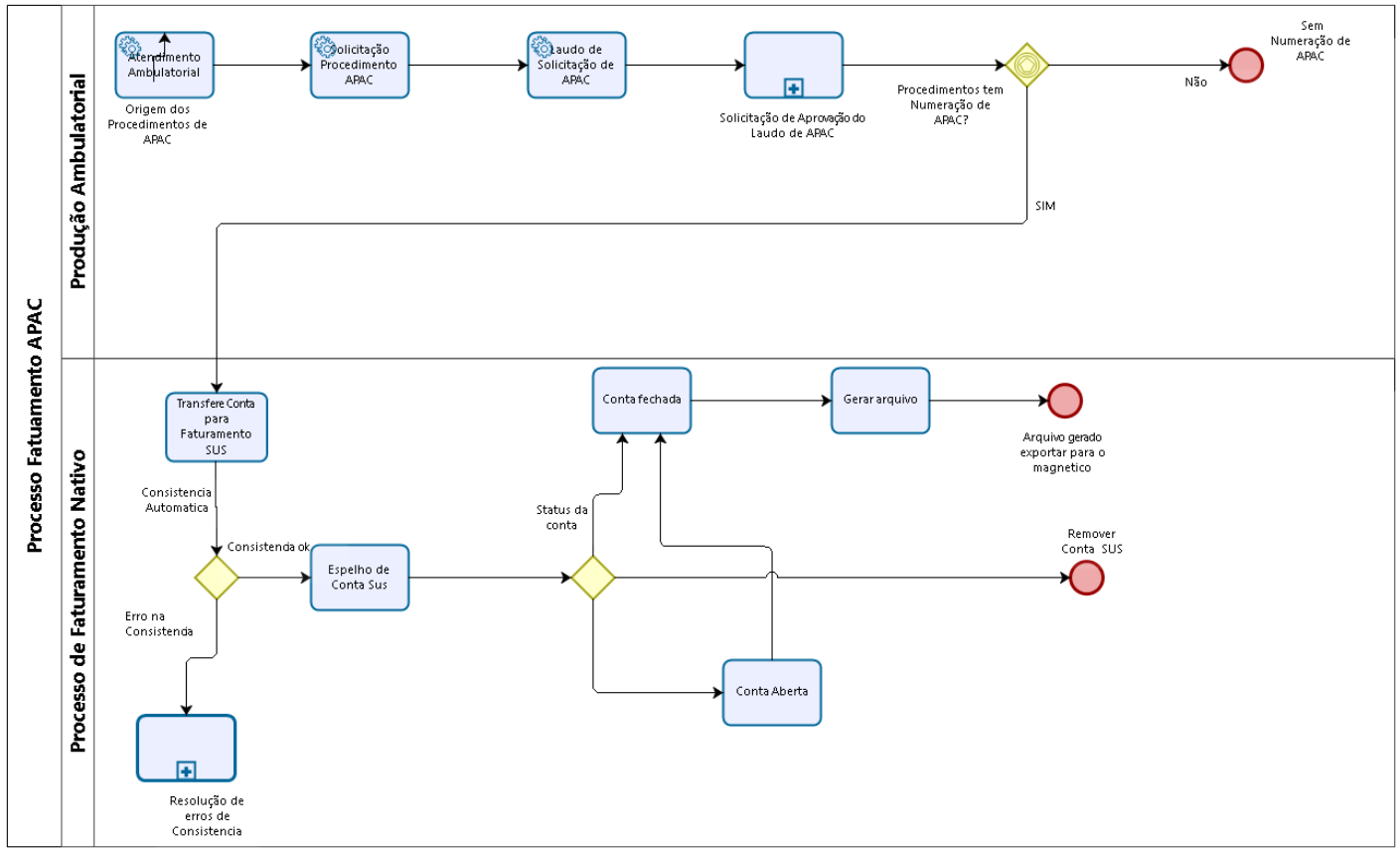 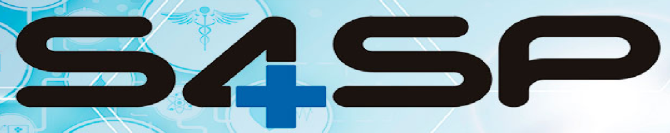 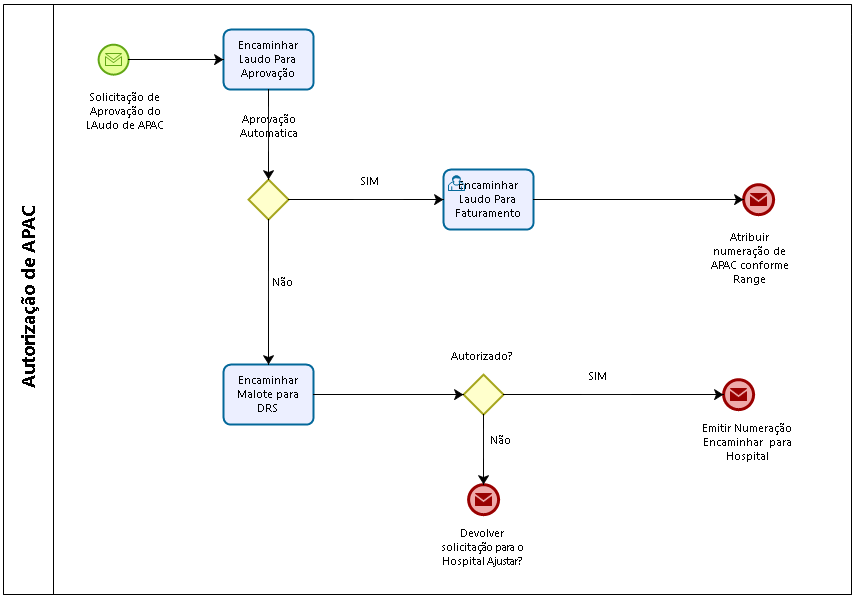 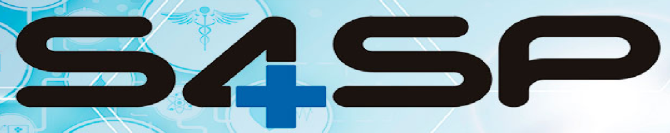 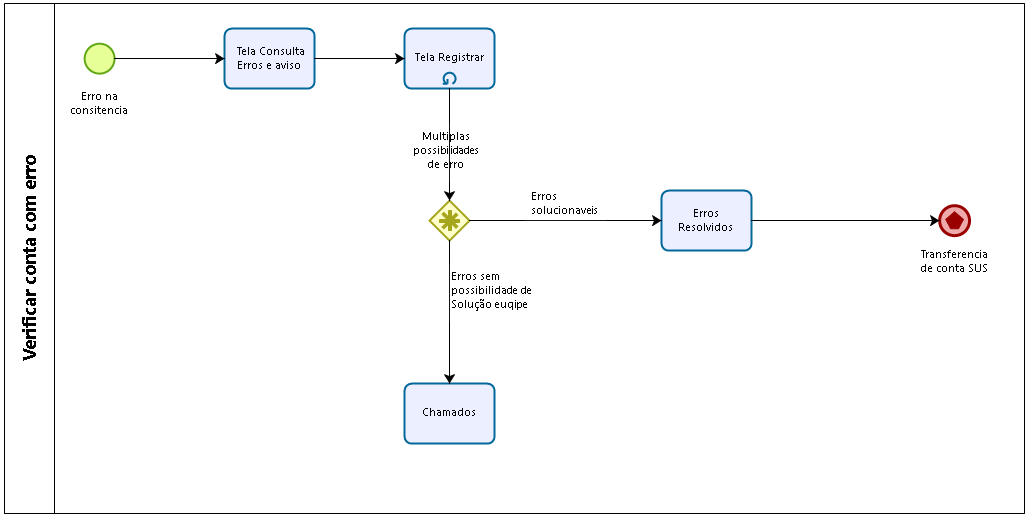 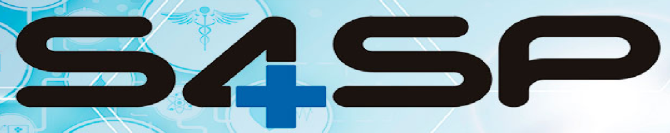 CENTRO CIRÚRGICO
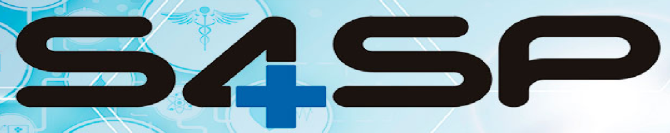 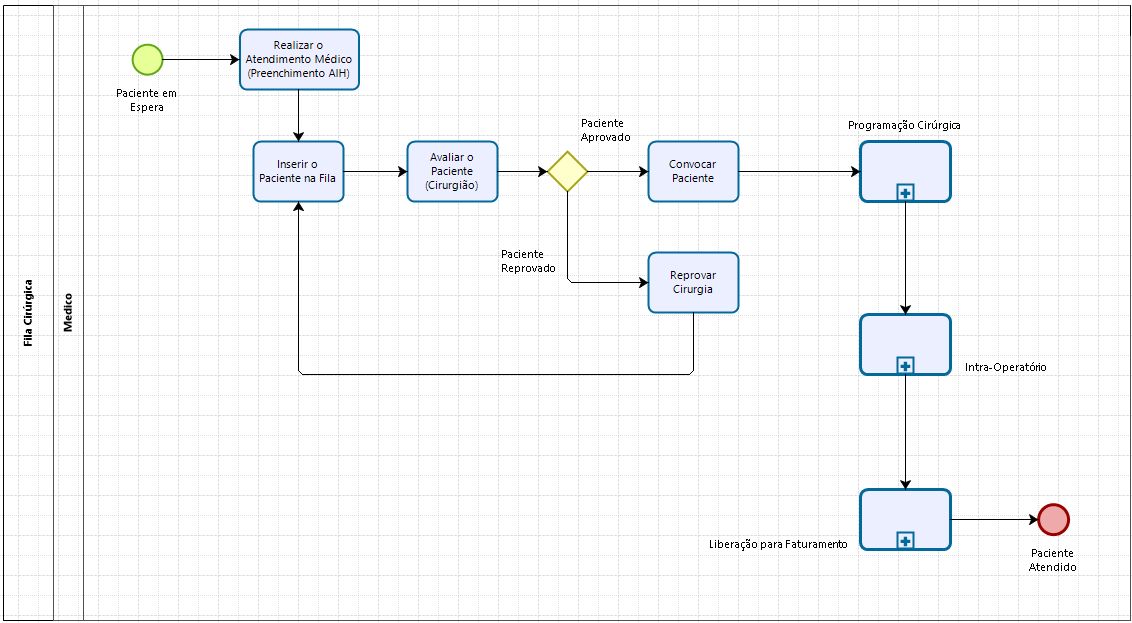 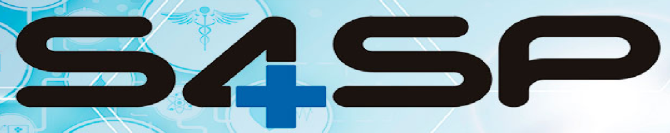 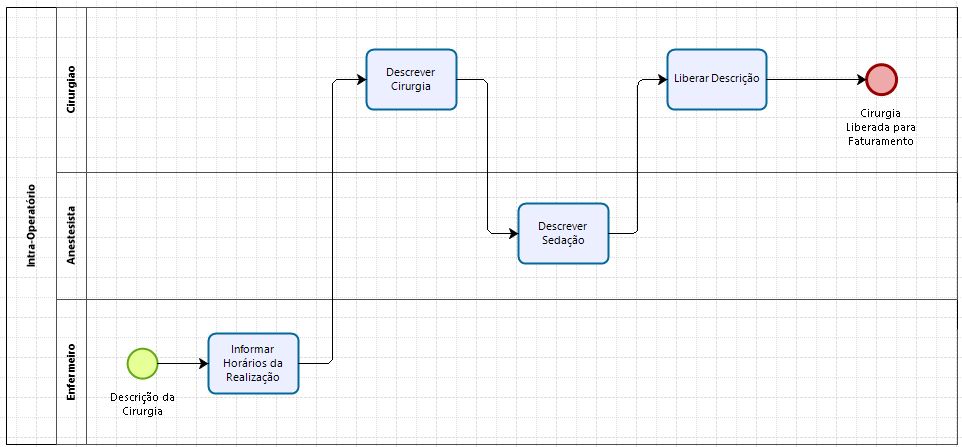 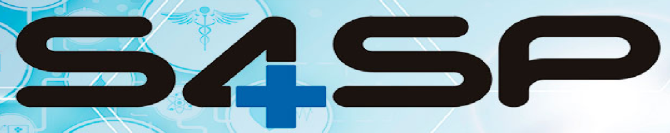 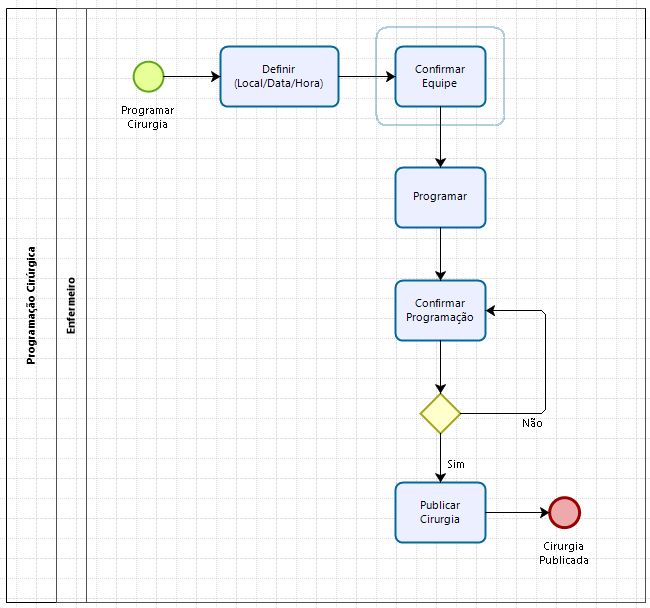 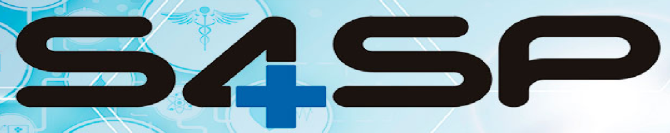 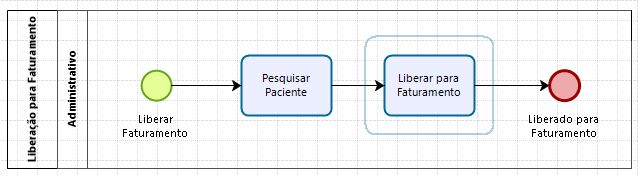 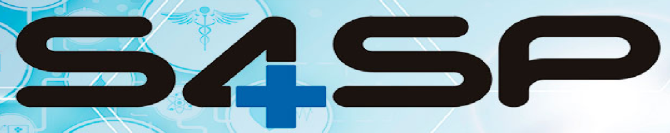 LABORATÓRIO
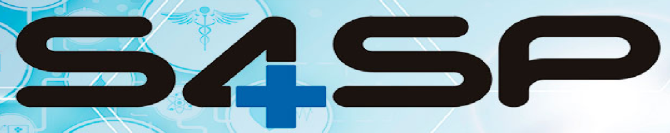 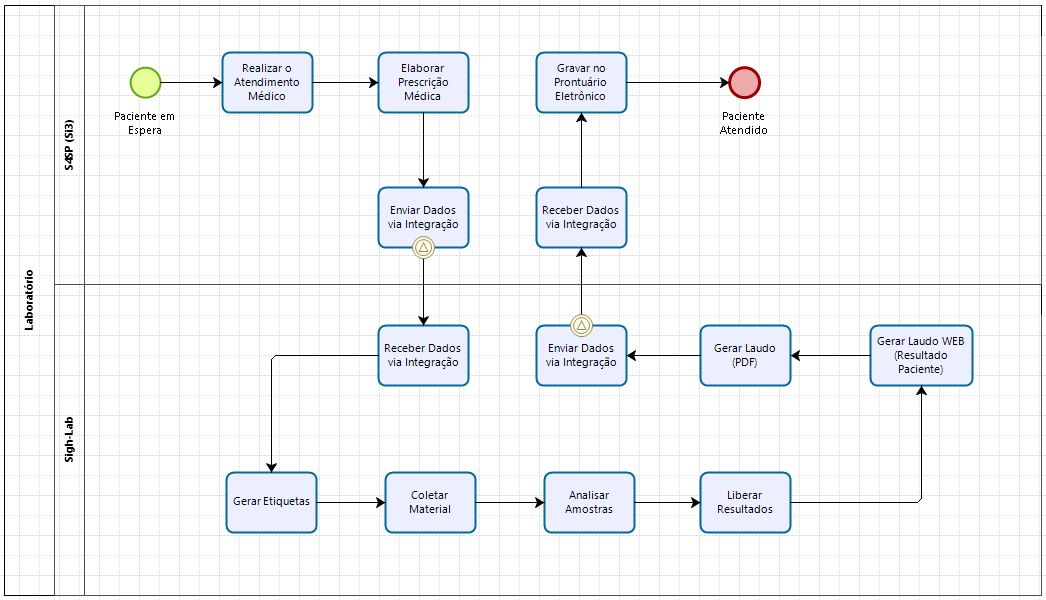 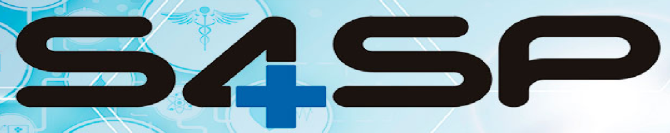 FARMÁCIA
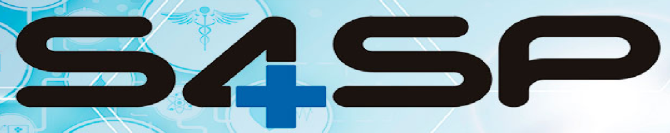 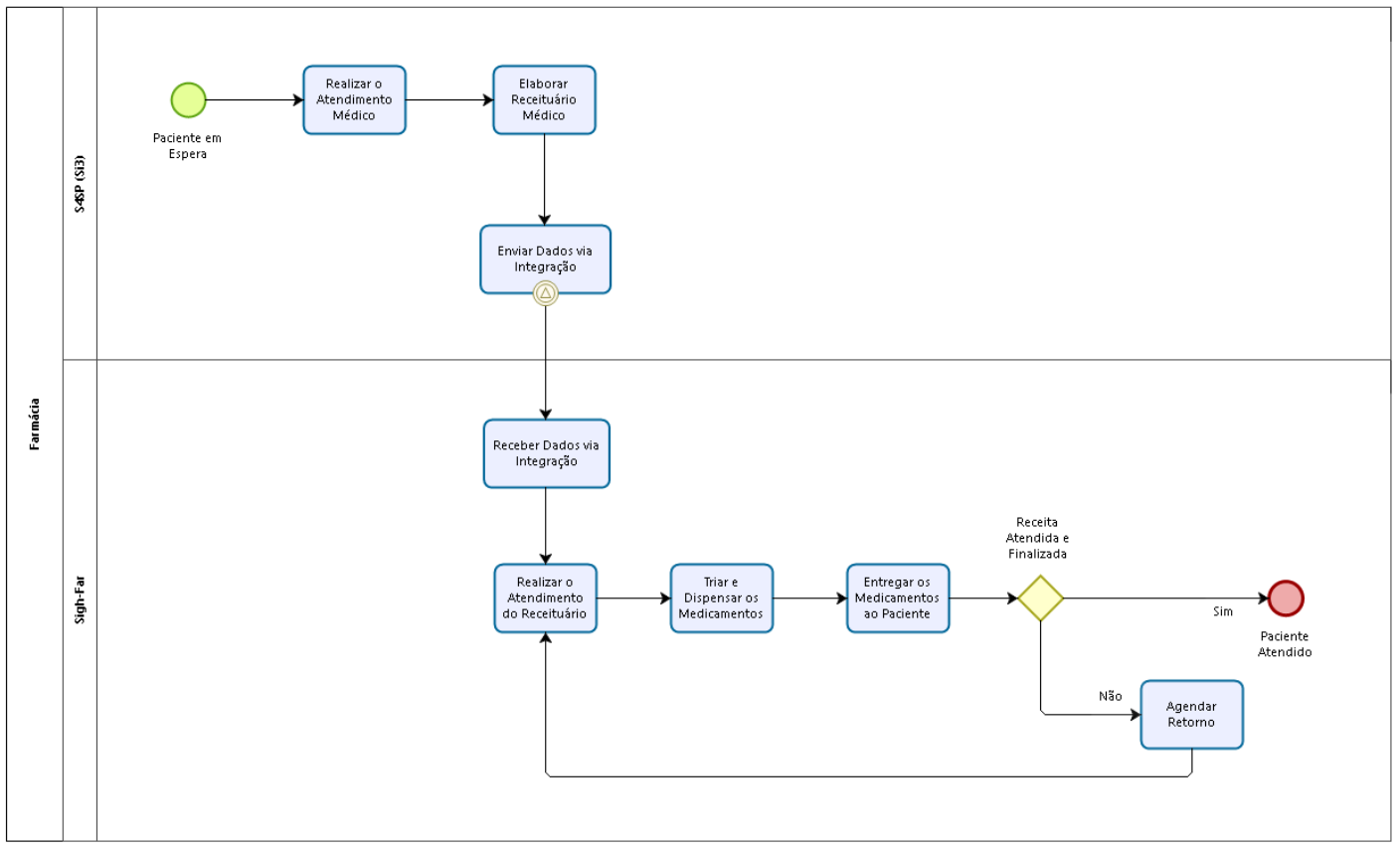